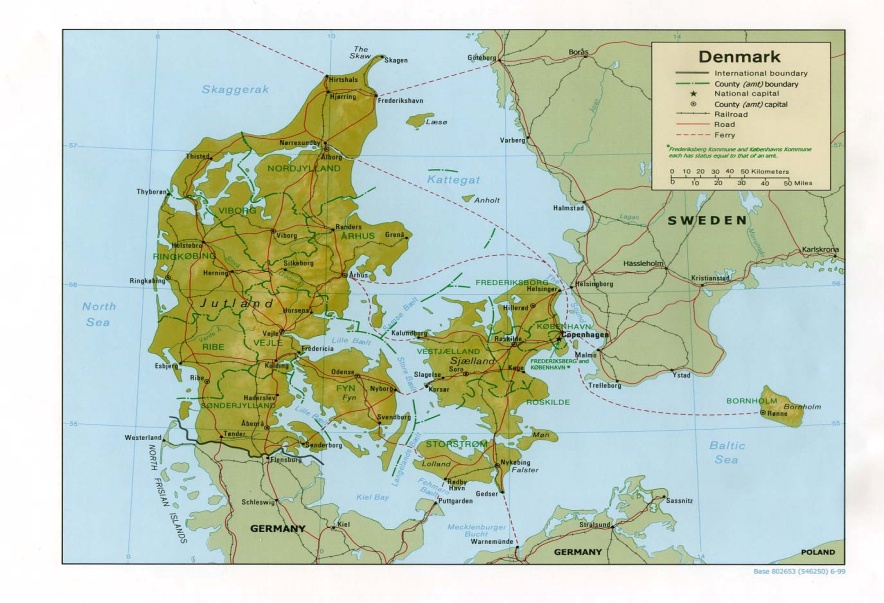 DANIMARCA
LE RELAZIONI INDUSTRIALI TRA LE DUE GUERRE MONDIALI
Alla vigilia della 1^ guerra mondiale - 1914
La Danimarca si trova secondo il modello di Crouch già indirizzata nel III Quadrante “neocorporativismo con lavoro forte”.  Il potere delle organizzazioni sindacali dei lavoratori e il livello di articolazione delle organizzazioni del capitale e del lavoro che rappresentano le 2 variabili del modello sono sono quindi entrambi alti. 
Mentre il significato della prima variabile è intuitiva perché  si riferisce  al  potere dei lavoratori, senza il quale non è possibile il corporativismo contrattato, il concetto di articolazione vuole  indicare non solo che le organizzazioni hanno tante strutture interne, ma che i diversi livelli delle strutture (centrale, settoriale, territoriale, aziendale, ecc.) si comportano in modo coerente rispetto alle decisioni. Ciò implica che ci siano dei flussi di comunicazione tra i vari livelli e la capacità di costruire una strategia unitaria.
La situazione della Danimarca è anomala: il paese presenta un’economia prevalentemente agricola, senza uno sviluppo industriale. Il 42,7% della forza lavoro totale é occupato nei campi e gli altri settori trainanti sono il piccolo commercio e, in rapida crescita il settore terziario.  La  democrazia  è piuttosto  avanzata. l’Intesa Fondamentale, presente già dal 1900 circa, non riguarda certamente l’agricoltura, ma i sindacati artigiani e i proprietari di alcune aziende di manifattura tradizionale e il lavoro artigiano.  Il PIL pro-capite di 862 dollari/1960 indica un paese avanzato anche in termini di ricchezza. Va sottolineato che l’agricoltura danese non si  basa sui contadini o sul latifondo, ma sui piccoli proprietari terrieri e sui coltivatori diretti.
Gli indicatori dello sviluppo ecoonomico che Crouch  prende in considerazione sono i seguenti:-  la % di lavoro agricolo sul totale della forza lavoro, - il PIL in dollari rapportati all’anno 1960 -  la %  di votanti sul totale dei maschi adulti fino al 1915 e poi sul totale di maschi e femmine
Situazione alla vigilia della Grande Guerra - 1914
Potere delle organizzazioni sindacali dei lavoratori

Nel 1914 (e/o negli anni immediatamente precedenti) gli iscritti ai sindacati conosciuti sono il 13,02% della forza lavoro e il 19,72% della forza lavoro dipendente. La % di voto popolare che va ai partiti vicini agli interessi del lavoro è del 29,6, su un elettorato pari all’87,8% della popolazione adulta maschile, per cui i lavoratori potevano contare su una presenza significativa nelle istituzioni. E’ del 1910 la legge sul tribunale del lavoro. 
La Danimarca sviluppa un’organizzazione sindacale abbastanza articolata che conta elevate percentuali di lavoratori sindacalizzati: il 77,9% è iscritto a sindacati affiliati alla principale confederazione e la forza lavoro iscritta a tale sindacato è il 10,14% della forza lavoro. 
La DsF controlla il fondo per gli scioperi ma non la contrattazione. La tipologia dominante tra le strutture affiliate (50) è cooperativa, generale. Il tipo di autorità interna nei confronti di gruppi locali e dei singoli iscritti è relativamente centralizzata.
Solamente in Danimarca i sindacati dei lavoratori sono organizzati a livello aziendale con un ruolo importante, dove anziché avere un atteggiamento conflittuale cooperano con i datori di lavoro.
Situazione alla vigilia della Grande Guerra - 1914
Potere delle organizzazioni degli imprenditori

Le organizzazioni datoriali si erano organizzate in seguito al conflitto industriale di fine XIX secolo e raggiunsero velocemente un certo livello di solidità e di disciplina interna.
Esse sono dominate dalle piccole aziende, fino a poco tempo prima artigianali e prevedevano fondi a sostegno degli scioperi.
I datori di lavoro fanno quindi parte di organizzazioni degli interessi forti e centralizzate, a loro volta associate con rappresentanze di categoria, che hanno allacciato rapporti stretti con il governo.  
Insistono sulla necessità di negoziare con i sindacati a livello nazionale e intersettoriale: come raggio d’azione cercano di imporre un piano di contrattazione nazionale intraprendendo dure battaglie, ricorrendo all’arma della serrata per sostenere la loro richiesta di centralizzazione. 
Allo stesso tempo sembravano accettare l’esistenza delle organizzazioni dei lavoratori, ritenendo che le relazioni centralizzate fossero il modo migliore di farvi fronte. 
La DA ha facoltà di avviare rapporti con i sindacati. 
Le associazioni di categoria, quali altre attività associative, si occupavano di regolamentazione del commercio e di formazione (beni selettivi).
Situazione alla vigilia della Grande Guerra - 1914
Relazioni sindacali e conflittualità

la Danimarca presenta un certo grado di istituzionalizzazione sia a livello aziendale che nazionale, anche se ancora non si può parlare di neocorporativismo perché il movimento sindacale non é ancora in grado di dare forma a un sistema nazionale di relazioni industriali. 
La Danimarca è indubbiamente uno dei paesi più avanzati nell’istituzionalizzazione della regolazione del lavoro partecipata, anche se, come in nessun altro paese europeo, il movimento sindacale non è ancora in grado di dare forma a sistemi nazionali di relazioni industriali. Si assiste a un consolidamento della contrattazione collettiva in tutte le professioni specializzate e a un aumento dei settori interessati.
Le questioni di lavoro sono  comunque diventate importanti e incontrano ormai risposte a livello politico e industriale.
L’esempio danese è in quel periodo seguito dagli altri paesi nordici.
Mentre nella generalità dei paesi è un periodo di grande conflitto industriale, gli anni antecedenti la grande guerra non lo sono stati in Danimarca, a differenza  di quanto accaduto alla fine del 1900.  
Le giornate di lavoro perse ogni 1000 iscritti al sindacato furono 1509,43, il numero più basso tra i paesi presi ad esempio per il conflitto industriale 1910-14,  contro le 8776,64 tra il 1896-1900, numero più alto in assoluto nel periodo precedente.  Lo stesso vale per il numero di lavoratori coinvolti.
A metà tra le 2 guerre - 1925
Alcuni dati storici e istituzionali
Pur dichiaratasi neutrale nel 1^ conflitto mondiale, alla Danimarca viene offerta l’annessione dello Schleswig settentrionale, che tramite referendum avviene nel 1920. 
Il Governo socialdemocratico, grazie a una solida maggioranza,  realizza delle riforme economiche che cambiano lo sviluppo economico del paese. I settori trainanti  sono ora l’industria in genere, il grande settore terziario e l’agricoltura avanzata. Di conseguenza anche la forza lavoro agricola diminuisce dal 47,2% del 1914 al 35,2%, mentre il PIL pro-capite ammonta a 845 dollari.
 Di pari passo il Governo attua riforme sociali tese a modernizzare il paese e a diminuire il divario tra le classi sociali. Sono questi gli anni in cui si creano le basi del welfare state. 
Dal punto di vista delle relazioni industriali il sistema danese non appare molto diverso da quello che si era instaurato all’inizio del secolo e negli anni successivi, e viene  classificato come un caso di istituzione della contrattazione collettiva. 
Compare il dato sulla disoccupazione, che per la Danimarca viene segnalato “alto”, cioè superiore al  10%.
A metà tra le 2 guerre - 1925
Potere delle organizzazioni sindacali dei lavoratori

Il potere delle organizzazioni sindacali è cresciuto, gli iscritti al sindacato rappresentano il  22,80% della forza lavoro e il 35,96% della forza lavoro dipendente (+16% rispetto al periodo precedente). 
Nel 1825 il 77,15% degli iscritti ha aderito a sindacati affiliati alla principale confederazione in linea con il 1914 (77,90%), ma la forza lavoro iscritta al sindacato è aumentata nello stesso periodo dal 10,14% al 17,59%.
Il numero dei movimenti sindacali conosciuti affiliati alla principale confederazione sono 51 (nel 1914 erano 50), nei cui confronti il DsF ha scarsi poteri. La struttura dominante tra i movimenti sindacali affiliati è di tipo corporativo e generale, il tipo di autorità interna nei confronti di gruppi locali, singoli iscritti, ecc. è centralizzata. 
A livello aziendale  l’organizzazione della rappresentanza dei lavoratori è il sistema Tillidsman: funzioni comparabili a quelle dei comitati di impresa il cui compito è far prendere in considerazione gli interessi dei lavoratori nelle decisioni relative all’andamento generale dell’impresa. 
Non solo i lavoratori iscritti aumentano, ma sono anche maggiormente rappresentati nelle istituzioni, infatti i partiti social-democratici e comunisti vicini alle istanze dei lavoratori  rappresentano il 36,6% degli aventi diritto al voto (che sono il 93% della popolazione adulta – il diritto di voto delle donne è del 1915) e guidano le coalizioni di governo. 
Questa convergenza mette il movimento dei lavoratori danese in una posizione di “vantaggio” rispetto ai sindacati di altri paesi (anche con più iscritti) la cui influenza politica era minore. Il percorso di spostamento nel quadrante III quindi si rafforza: neocorporativismo social-democratico.
A metà tra le 2 guerre - 1925
Relazioni sindacali e conflittualità
Potere delle organizzazioni dei datori di lavoro
La Tab. 5.1 “sviluppi istituzionali delle relazioni industriali” indica  che in Danimarca il principale modello di relazioni industriali è la contrattazione collettiva, assieme a un forte conflitto.
L’elemento da sottolineare è che a livello nazionale c’è un coinvolgimento del sindacato nella mediazione e nell’am-ministrazione dei fondi sociali e che i sindacati partecipano agli incontri di consultazione.
Anche se ancora il DsF non possiede una forte capacità di coordinare la propria azione in modo strutturato, il caso danese è l’unico dove si può parlare di una significativa presenza del sindacato a livello aziendale associata con un livello di attività nazionale. Per questo motivo la Danimarca viene classificata un gradino appena sopra ad altri paesi. 
A livello aziendale la contrattazione collettiva è sparsa.
A livello di località la contrattazione è diffusa.
A livello di settore c’è una contrattazione diffusa ma con forte conflitto.
I dati sul conflitto indicano quindi un aumento della conflittualità, nel 1925 le giornate di lavoro perse ogni 1000 iscritti al sindacato furono 3852. I sindacati affrontarono una serie di serrate organizzate dalla DA. 
Questi dati sembrano dimostrare la relazione positiva tra potere sindacale e livello di conflitto.
Le organizzazioni degli imprenditori, già forti in Danimarca, in questo periodo ampliano il loro raggio di azione.

La DA si rafforza nel settore industriale e si fa coordinatrice delle strategie dei datori di lavoro con l’obiettivo di centralizzare il sistema. 

Le altre attività associative sono sempre rivolte, oltre che al “lavoro”, alla regolazione del commercio e alla formazione.
Alla vigilia della seconda guerra mondiale
I sindacati dei lavoratori 

Le organizzazioni sindacali tra il 1925 e il 1938 sviluppano ulteriormente il loro grado di articolazione, grazie allo sviluppo di presenze integrate a livello aziendale, dove persiste il sistema Tillidsman. La Danimarca pur carente di un sindacato industriale è stata spesso imitata dagli altri paesi scandinavi che hanno raggiunto una maggiore centralizzazione.
Nei confronti delle strutture affiliate, il DsF conquista poteri di contrattazione centrale. Il tipo di autorità interna nei confronti dei gruppi locali, singoli iscritti, ecc,  è centralizzata. 
 I lavoratori  danesi isritti ai sindacati affiliati alla principale confederazione (72) sono il 92,20% del totale e la forza lavoro dipendente il 38,05%, sorpassati in questo periodo  dagli altri paesi scandinavi – Svezia 55,06 e Norvegia 57,25% 
Importante il coinvolgimento del sindacato nella gestione delle pensioni  (beni monopolistici).

Le organizzazioni degli imprenditori  

Le organizzazioni dei datori di lavoro, tendono anch’esse  a una maggiore articolazione.  
La DA  coordina gli imprenditori nella contrattazione collettiva a livello nazionale con la DsF. 
L’altra attività associativa coordina la reazione degli imprenditori alle difficoltà economiche di portata mondiale. 
Il loro raggio d’azione è ampio e consolidato anche se a livello politico gli sviluppi sembrano essere sfavorevoli agli imprenditori
Alla vigilia della seconda guerra mondiale
Relazioni sindacali e conflittualità.
Il sistema di relazioni industriali si consolida, siamo oramai agli inizi del modello neocorporativo, ormai quasi formalizzato. Vige la contrattazione nazionale tra DA e DsF e il Governo, che consulta le associazioni dei lavoratori e degli imprenditori su tutti i temi di maggior rilievo. Lo spazio politico nei quali le organizzazioni si muovono si è notevolmente ampliato.
Il contesto è il seguente:
crescente tensione internazionale 
i paesi scandinavi sono caratterizzati da una forte crisi economica che porta alla coalizione politiche che uniscono gli interessi dei lavoratori con quelli dei proprietari terrieri 
la conflittualità industriale è alta
le confederazioni sono indotte ad accettare esplicitamente un ruolo attivo nel mantenimento della pace sociale e dell’ordine nazionale